Insert logo here
Insert logo here
Insert logo here
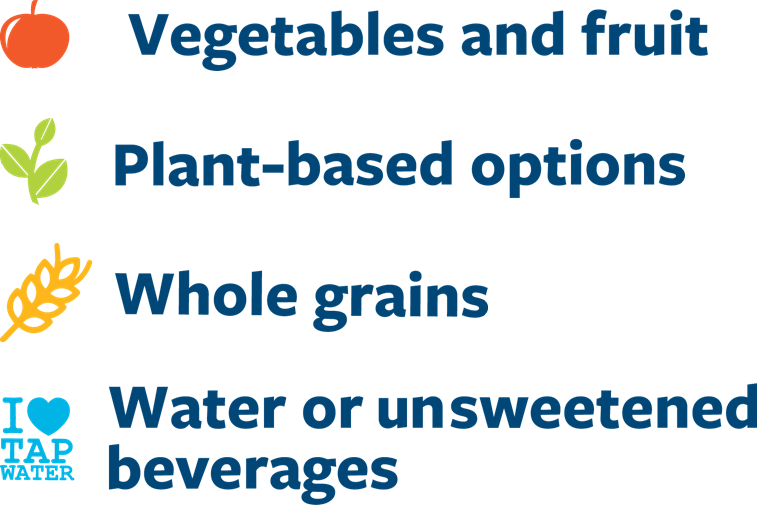 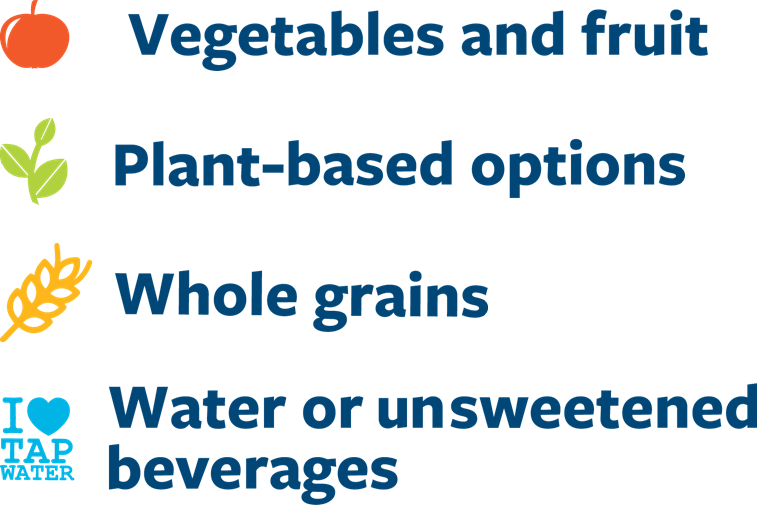 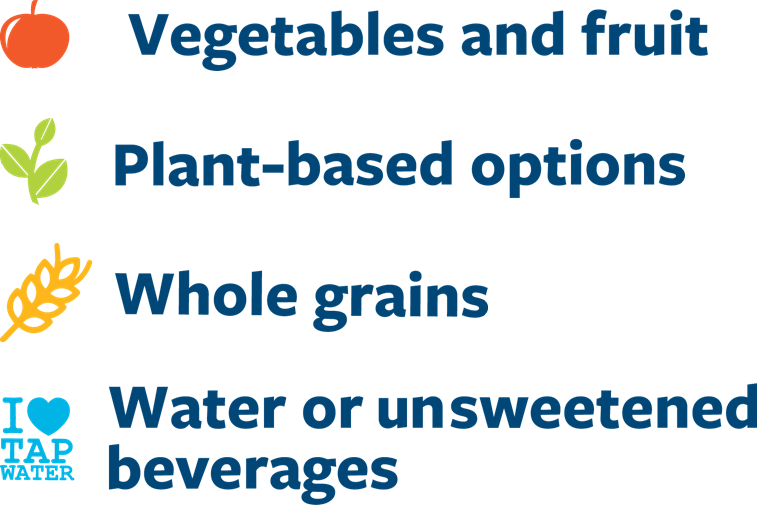 uhs.berkeley.edu/eatwellberkeley
uhs.berkeley.edu/eatwellberkeley
uhs.berkeley.edu/eatwellberkeley
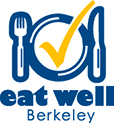 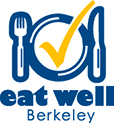 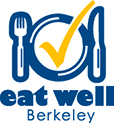 Eat Well Berkeley, sponsored by:
Eat Well Berkeley, sponsored by:
Eat Well Berkeley, sponsored by:
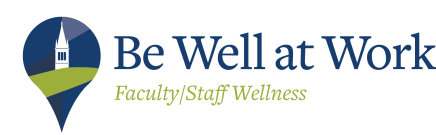 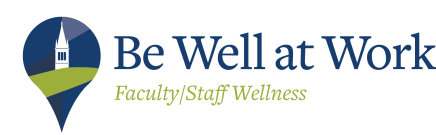 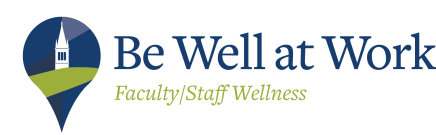